ZURb1238 Prezentační dovednosti
JAK NA EFEKTIVNÍ PREZENTACE
28.2.2024
Petra Pichaničová
petra.pichanicova@mail.muni.cz
Co si pamatujeme z minula?
3
3
Tipy na dobrý závěr
Tipy na dobrý úvod
-
-
-
-
-
-
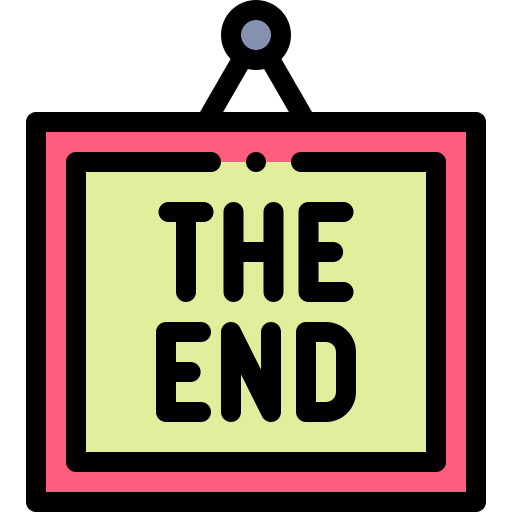 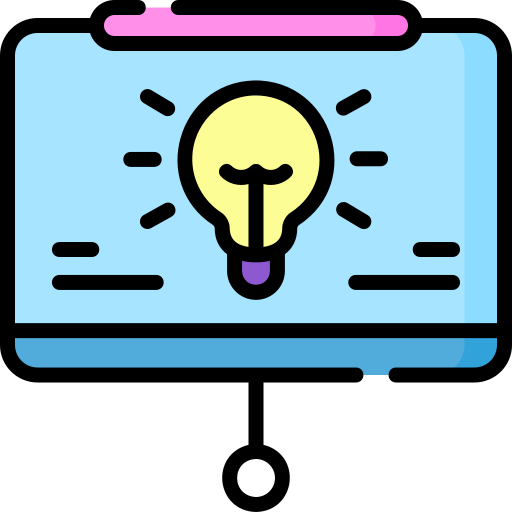 Dnes nás čeká:
Jak na efektivní prezentace
Cíl

Publikum

Obsah
Struktura

Nácvik

Zadání prvního projevu
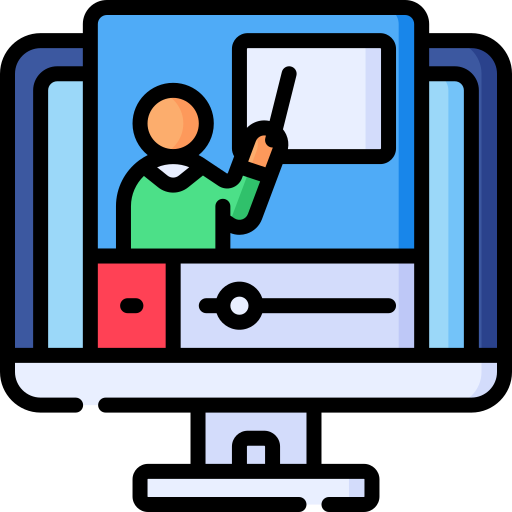 01
CÍL PREZENTACE
Stanovte si cíl: Využití SMART techniky
Specific (Specifický)
Measurable (Měřitelný)
Achievable (Dosažitelný)
určete nějakou veličinu, kterou jde změřit
definovaný přesně, jednoduchý (Simple), aby ho každý pochopil
zamyslete se, zda máte všechny potřebné nástroje k tomu, abyste danou věc mohli zvládnout
Realistic 
(Reálný)
Time-bounded (Časově ohraničený)
nestanovujte si něco, u čeho víte,
že toho nemůžete dosáhnout
měl by být časově vymezený, určete si termín, do kdy cíl splníte
Aktivita: Tvorba mini prezentace
Vytvořte miniprezentace v 2-3 členné skupině, na dané téma. Vytyčte si cíl prezentace. Čeho chcete prezentaci dosáhnout? Co si má publikum odnést?

Zadání:
Jako zdroj využijte rozdané podklady
Čas na přípravu: 12 min
Časový rozsah prezentace: 2 min 
Cílová skupina: vaši vrstevníci
Reflexe: Jak jste postupovali?
Obsah: Podle jakého klíče jste vybrali informace? 

Cílová skupina: Jak jste zohledňovali cílovou skupinu? 

Doporučení: Co byste udělali jinak? 
V čem si vedla druhá skupina?
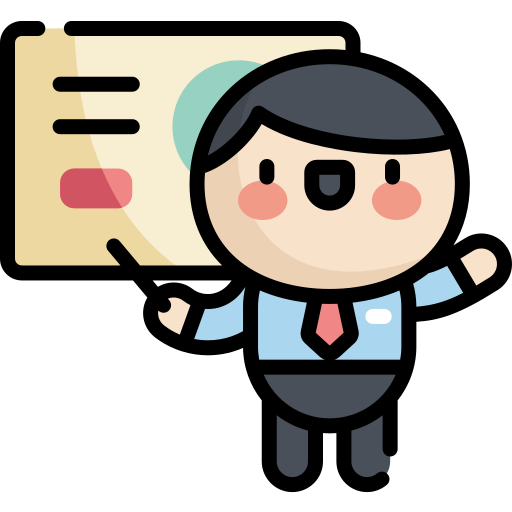 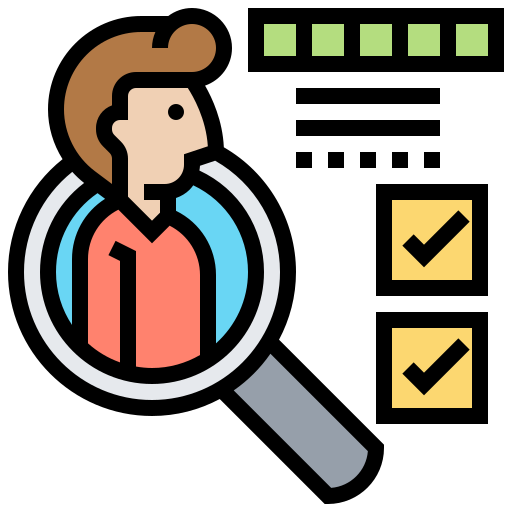 Prezentaci vyhodnocujte
         ”Podařilo se dosáhnout cíle? A za jakou cenu?”
02
MÉ PUBLIKUM
Cílová skupina: znáte ji dobře?
Kdo je cílová skupina? 
co ji zajímá, trápí
v čem je skupina angažovaná
jaké má potřeby, hodnoty
inspirovat se - komu naslouchá, jaké má zdroje

Jak vypadá? 
velikost publika - menší vs větší skupina
heterogenita skupiny - generační, genderový, profesní složení (zkušenosti, porozumění, zájem)
vztahy v skupině
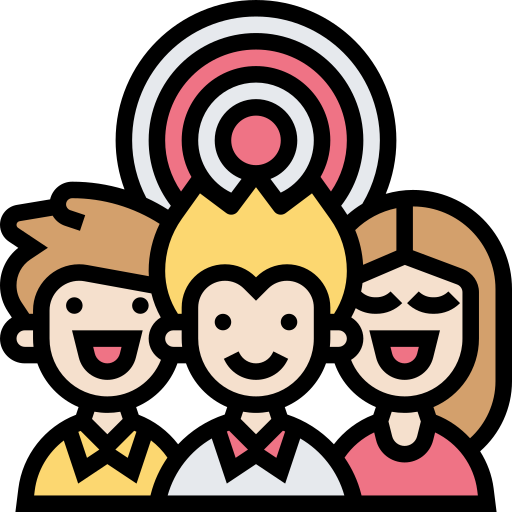 Cílová skupina: komunikujete s ní?
Jak s ní pracovat? 
forma - ppt, video, smarfón, fyzické materiály apod. 
interakce - jak chcete publikum zapojit
jazyk - jakým jazykem na ni mluvím - provázat s cílem
velikost skupiny 
respekt, citlivost, zdvořilost
pohodlí skupiny - vliv na pozornost
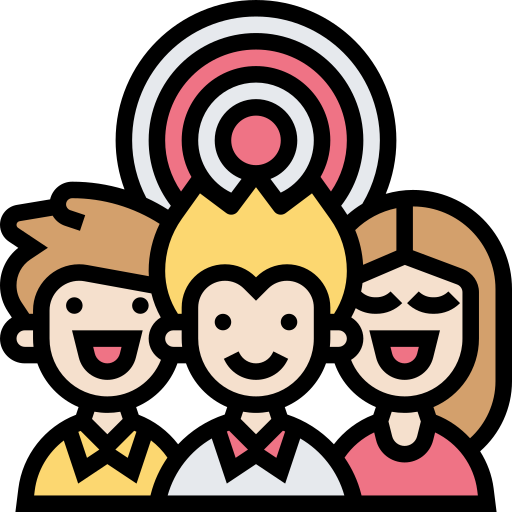 03
OBSAH PREZENTACE
Na co nezapomínat:
Hlavní část prezentace - srozumitelná, poutavá, logicky strukturovaná a dodržuje slíbený plán
Téma - publikum potřebuje vědět o čem mluvím a proč
Aktuálnost - tématu/problému, který prezentace řeší, relevance pro publikum
Výzkum a statistické údaje - udělejte si přehled námětů, zajímavých faktů, citátů
Stručnost - hlídejte si množstvo sdělených informací
Délka prezentace - zakomponuji přestávky?
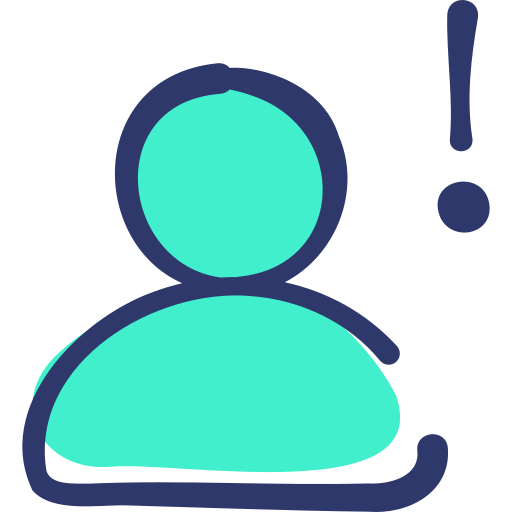 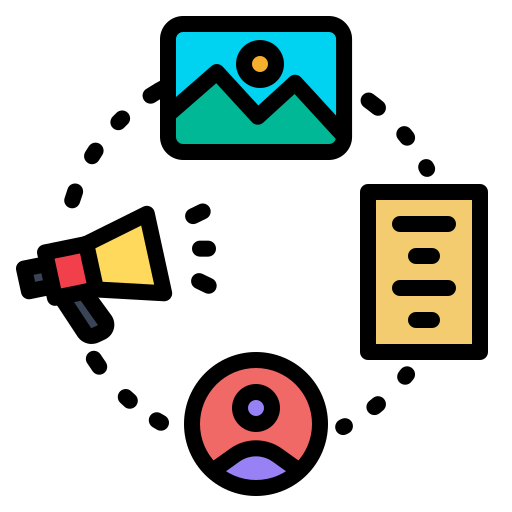 Výrazové prostředky
Opakování - základní myšlenka v různých obměnách
Otázky - výzvy k aktivnímu myšlení
Gradující výklad/stupňování - práca s napětím, “ani zdaleka, 
    a to nebylo všechno…”
Kontrast/antiteze/paradoxy - zpestřující výklad
Paralely/asociace - co publikum zná
Humor - vhodnost (typ publika, typ prezentace, převládající nálada v místnosti)
spontánnost vs príprava -  s respektem
začnete historkami, jsou bezpečnější než vtipy
jakou čekáte reakci? - pokud smích nepřijde, pokračujte dál
Další pomůcky
Místnost - využijte to co máte k dispozici 
možnost zapojení publika, změna v uspořádání židlí, ppt, flipchart…

Rekvizity a kostým 
vizuální pomůcka - zvolená k probíranému tématu, dobře viditelná
Nacvičte si to - může vás překvapit držení mikrofonu, pomocné karty apod. 

Praktické ukázky
videa, názorné ukázky - pokus, aktivity, předvedení činnosti
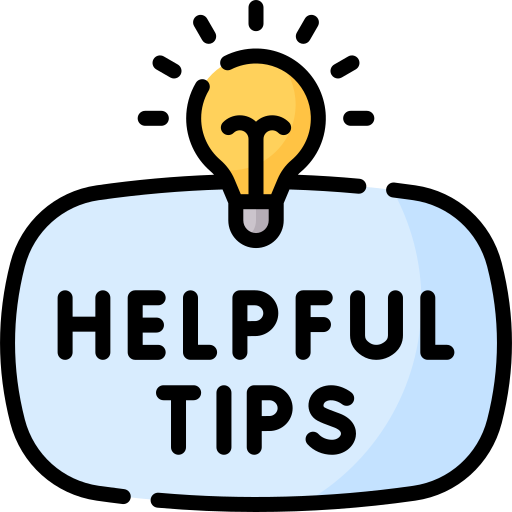 04
STRUKTURA PREZENTACE
Osvědčená struktura prezentace
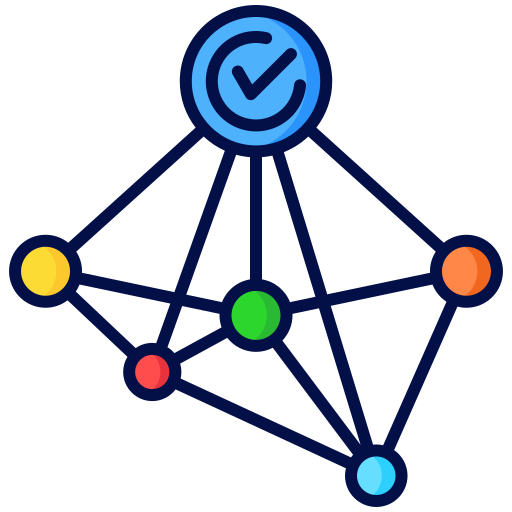 Řekněte publiku, co se jim chystáte říci (úvod)

Řekněte to (obsah)
Řekněte publiku, co jste jim právě řekli (závěr)
Struktura vyprávění I
Lineární “příběhová” struktura: informace postupně po jedné, od začátku do konce

Chronologická struktura: vyprávění v pořadí událostí, jak se odehrály v čase

In medias res: vyprávění začíná uprostřed děje, často s dramatickou scénou, a poté se vrátí k vysvětlení událostí vedoucích k tomuto bodu.

Zpětný pohled: vyprávění začíná na konci nebo v nějakém významném bodě, a poté se vypravěč vrátí zpět k počátku, aby vysvětlil, jak se tam dostal.

Kruhová struktura: Příběh se vrátí ke svému začátku na konci, často s novým pochopením nebo perspektivou.
Struktura vyprávění II
Paralelní vyprávění: více příběhových linií je vyprávěno současně a postupně se proplétají

Trojúhelníková struktura: příběh má tři hlavní body nebo fáze, které postupně staví napětí a vrcholí 

Schéma problém -> řešení: 



TIP - nakreslete si grafickou podobu zvolené struktury, držíte se jí?
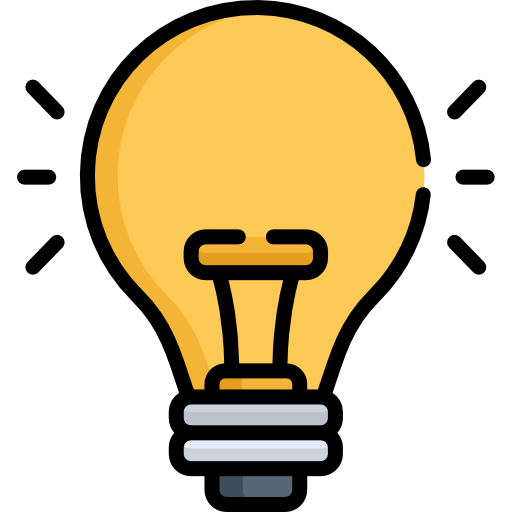 05
NÁCVIK PREZENTACE
Jaké jsou mé silné stránky
Improvizace?
Odbornost 
Komunikace s publikem - pohotové reakce
Humor

Osobní zkušenosti
Jaký je můj vztah k tématu (co nabízím)
Jaký je vztah publika s tématem (co chtějí)
Jaký je můj vztah s publikem (co nás propojuje?)
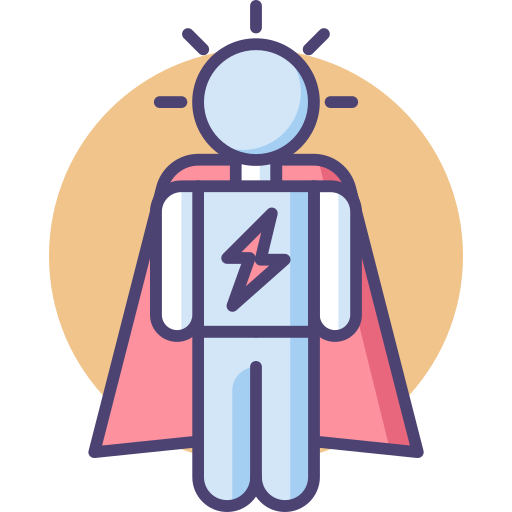 Nácvik prezentace
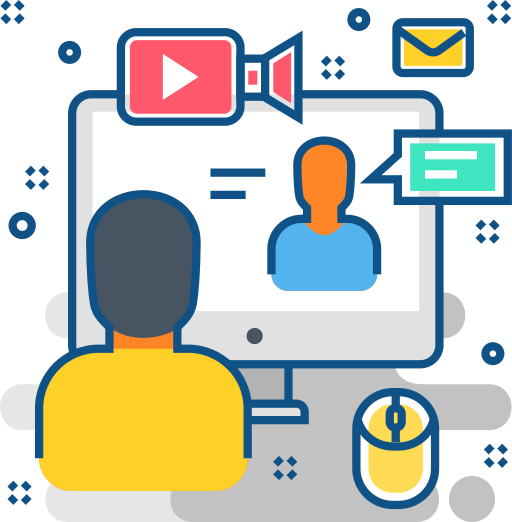 Příprava: 

Připravte si osnovu (odkud - kam projev vedete)
Projev si celý napište a poté upravujte
Nahlas! 
Použijte “nápovědný karty”, mnemotechnické pomůcky
Změřte si čas
Tempo a spád projevu (primární & sekundární info)
Vyzkoušejte si projev před někým, natočte se
Nácvik prezentace II
Tipy na zapamatování:

Prezentace jako vyprávění “příběhu”
Aliterace a další mnemotechnické pomůcky
Rozdělte si scénář na sekce - učte se postupně
Nahrávejte a přehrávejte 
Proslov nanečisto - najděte těžké místa
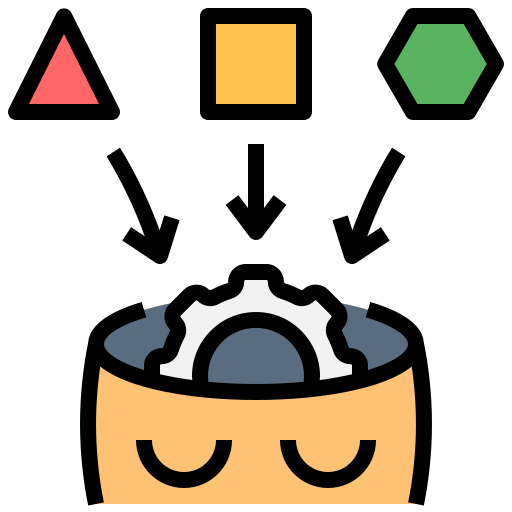 Nácvik prezentace III
Při projevu:

Nervozita je běžná, ale postupně mizí, jakmile začnete mluvit
Dívejte se do publika a udržujte s publikem
oční kontakt
Pravidelně kontrolujte čas a přizpůsobte délku projevu
Nezabývejte se příliš tím, co dělají vaše ruce, a soustřeďte se na obsah projevu
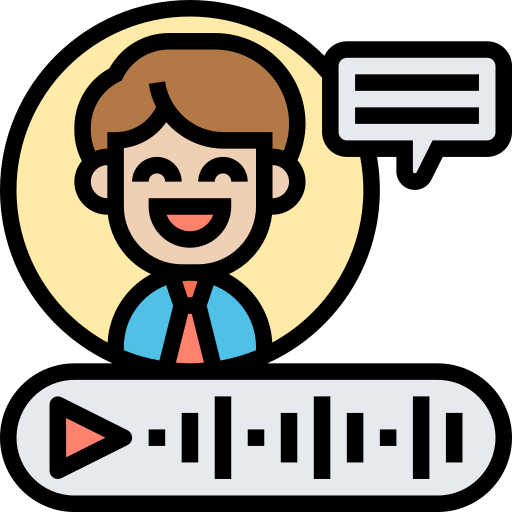 Práce s hlasem
Síla
Intonace
Mějte svůj hlas
Hrajte se s typem vět, vyhněte se monotónni intonaci
Autenticnost, opravdovost,
být tím kým jsem. Vaše zanícení pro téma “prodává”
MLUVTE NAHLAS, sebevědomě
Měňte sílu hlasu -, zesílit i tišší hlas
Zbavte se výplňkových slov
Tempo
Práce s nervozitou
Zpomalte! Zrychlujte vědomě; zdůrazňujte konrétní slova
Napijte se vody; dýchejte
Cvičte pravidelne, např. hlasové zprávy; všímejte si je u druhých, odstraňte je v soukromých konverzacích
Práce s neverbální komunikaci
Oční kontakt
Řeč těla
Pohyby
První dojem přetrvává. Jak stojíte? Vyzařuje z vás sebedůvěra?
Pohybujete se účelně? Neutupujte od publika.
Hlavu vzhůru, dívejte se před sebe, navazujte oční kontakt se všemi. Procvičujte.
Výrazy tváře
Gesta
Práce s nervozitou
Rekvizity, karty v ruce, uvědomit si postoj, nádech-výdech
TIP! 🎥
Usmíváte se? Jste otevřený pro věc? Pro publikum?
Uvolněné ruce? Všímejte si jak během řeči pohybují rukama jiní lidé
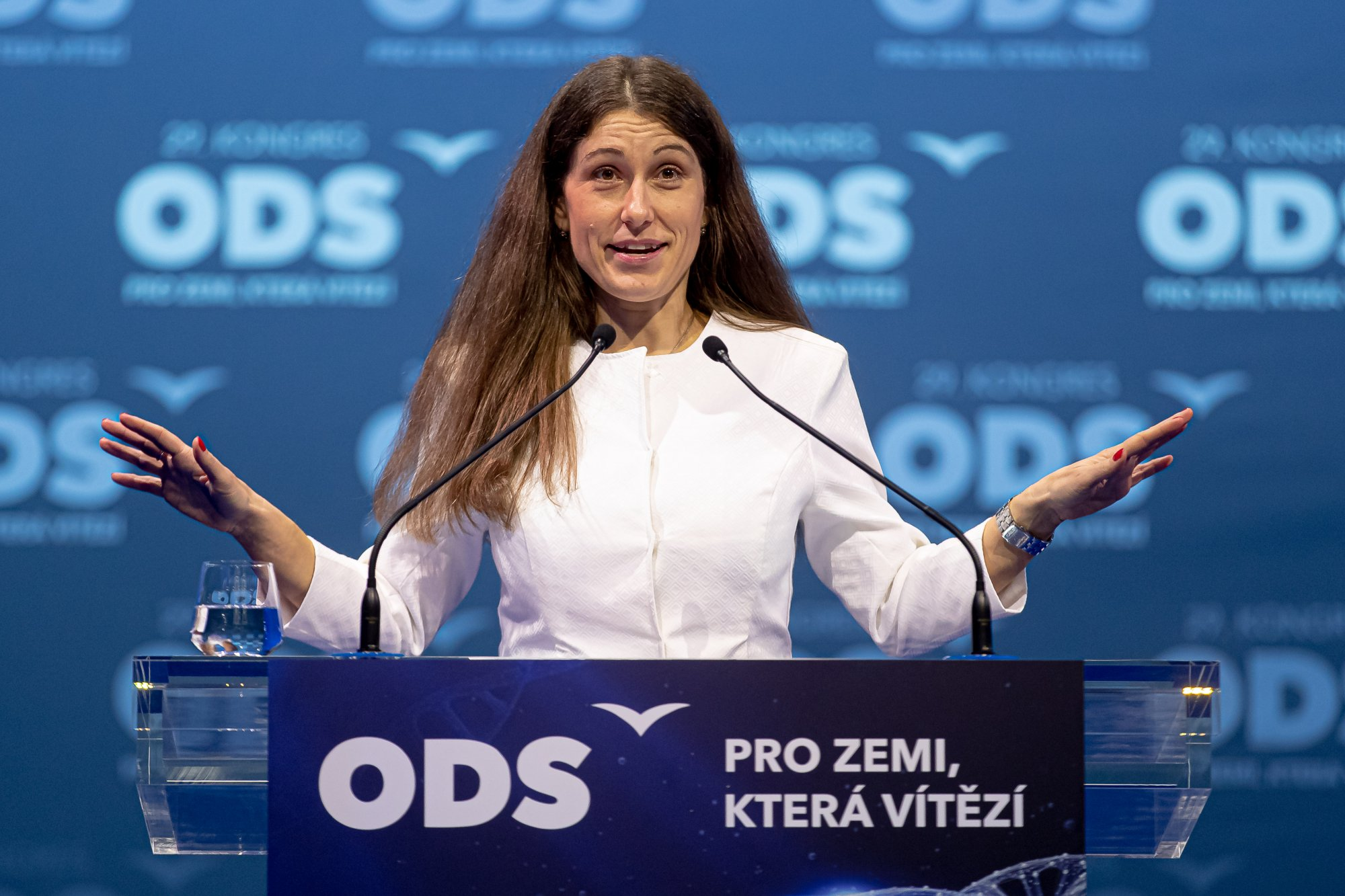 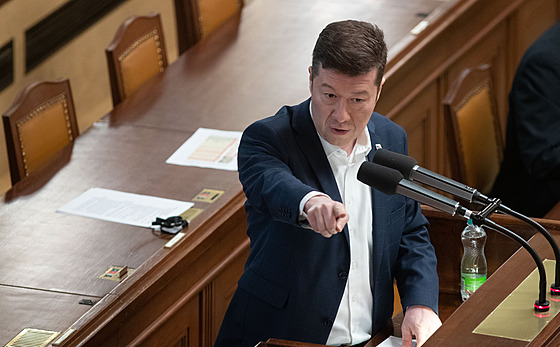 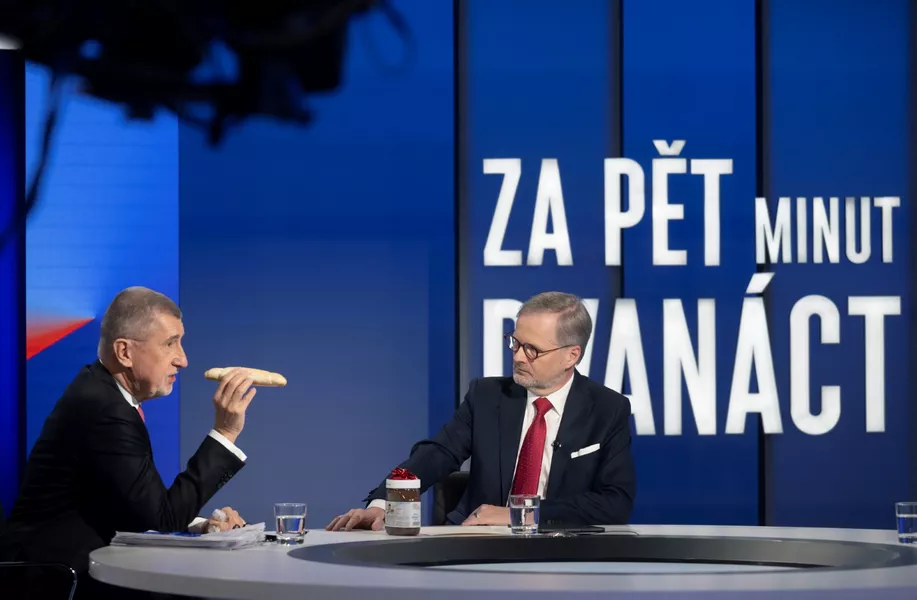 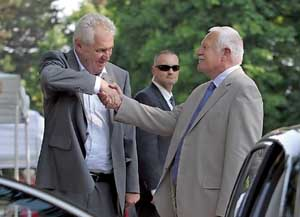 Co se bude při projevu hodit?
Příběhy a anekdoty
Věta na úvod a závěr
Klíčová slova
Při potřebě poznámek si zapište na kartičky klíčová slova projevu a minimalizujte čtení během prezentace
Ujasněte si hlavní myšlenky a podpořte je příklady či příběhy, posluchači je snadněji pochopí a zapamatují si je
Zapamatujte si úvodní a závěrečnou větu, které posluchače zaujmou, ulehčí to celý projev
Na co nezapomenout!
Kontrolní seznam
Čas
Místo
prezentace
Co připravit:
Flash disk
Kabely
Výtisky PPT na rozdání
Kontakt na místní techniku
Kolik mám času
Kdy na ně mluvím:
       V rámci dne
V rámci období/ v období v souvislosti s tématem
Parametry místnosti
Technické vybavení
Další pomůcky a vybavení
DNES JSME PROBRALI
PŘÍŠTĚ NÁS ČEKÁ
Jak na efektivní prezentace

Cíl

Publikum

Struktura & Obsah

Nácvik


Nějaké dotazy?
Interakce s publikem

Zpětná vazba

Jak na poskytování zpětné vazby?

Zadání prvního projevu
ZADÁNÍ 1. ÚKOLU
MINIPREZENTACE - bez PowerPointu
Čas: 3 minuty 
Cíle: představit se, zmapovat jaké jsou moje prezentační dovednosti a stanovit si cíle na čem chci v průběhu semestru pracovat
Název: připravte si název prezentace
Zadání: Na prezentačních dovednostech začneme pracovat s tématem, které dobře znáte, vámi. Vyberte si pár zajímavých aspektů svého života, jako je místo narození, škola, rodina nebo cesta k současnému místu... 
Připravte si hlavní myšlenky a příklady k ilustraci. Pokud potřebujete poznámky, pište si je na malé kartičky s klíčovými slovy, abyste trénovali mluvený projev, ne čtení.
[Speaker Notes: Slide na konec, prosím uprav si]
Zdroje
BARKER, Alan. Zlepšete své komunikační schopnosti: jak získat důvěru, umět se prosadit a sebevědomě komunikovat. Vstříc úspěchu. V Brně: Lingea, 2020. ISBN 978-80-7508-609-9.
KOEGEL, Timothy J. Špičková prezentace: jak zaujmout a přesvědčit posluchače. Brno: Computer Press, 2009. ISBN 978-80-251-2008-8.
PLAMÍNEK, Jiří. Komunikace a prezentace: umění mluvit, slyšet a rozumět. 3., aktualizované a rozšířené vydání. Manažer. Praha: Grada, 2023. ISBN 978-80-247-0432-6.
THEOBALD, Theo. Zlepšete své prezentační dovednosti: jak srozumitelně, inspirativně a sebevědomě prezentovat. Vstříc úspěchu. V Brně: Lingea, 2020. ISBN 978-80-7508-611-2.

https://archiv.hn.cz/c1-63034190-co-vypravi-nase-telo
https://www.e15.cz/nazory-a-analyzy/diky-aspon-za-ten-rohlik-zbytecna-politicka-debata-fialy-s-babisem-1412404 
https://www.idnes.cz/zpravy/domaci/rekordne-dlouhe-vystoupeni-tomio-okamura-spd-deja-vu-rust-duchodu-pandemicky-zakon.A230228_173238_domaci_kop
https://www.ods.cz/clanek/18578-projev-v-ramci-politicke-diskuse-29-kongresu-ods
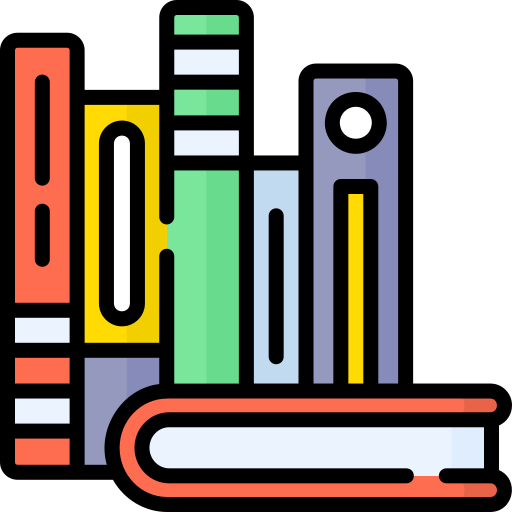